Мастер –класс «Цветной лед»
Игры-эксперименты с водой и красками в средней группе «Зайчики» МБДОУ №519.
Педагог Жаркова С.И.
Цель: 1- наглядно показать детям, как можно  экспериментировать с водой и краскам. 2- познакомить со свойствами воды: при замерзании она превращается в лед.3-продукт своего экспериментирования использовать для украшения участка
Необходимые материалы:
Акварельные краски или гуашь.
Кисточка
Вода
 пластиковые или силиконовые формочки
Окрашиваем воду
Окрашенную воду заливаем в формочки
Формочки с водой выносим на мороз
Получились красивые ледяные фигурки
Украшаем наш участок
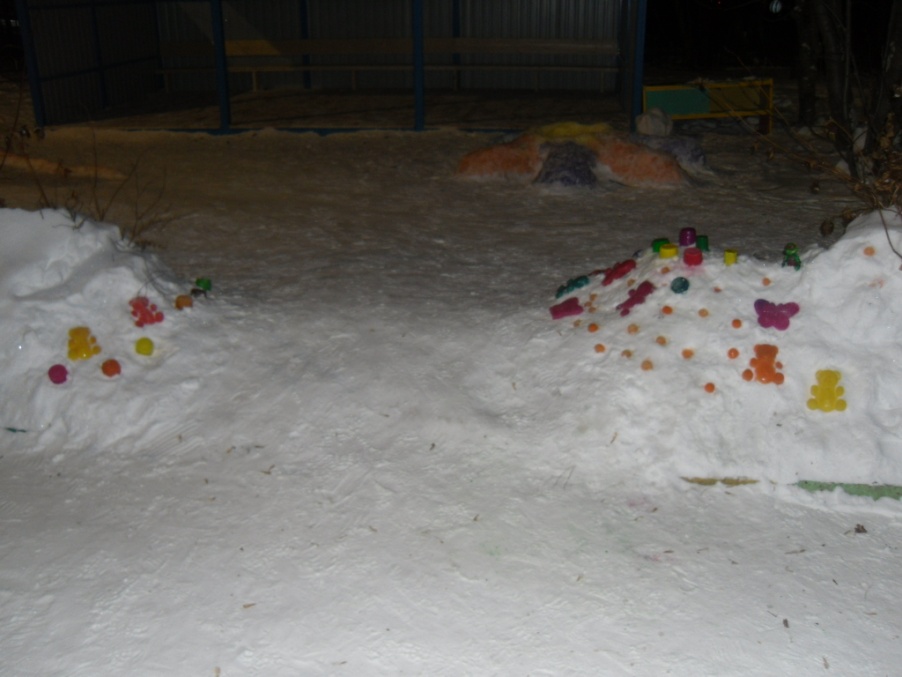 Спасибо за внимание